Duomenų struktūrosir algoritmai
7 paskaita


2018-03-21
7 paskaitos tikslas
Susipažinti su:
Dvejetainiais paieškos medžiais,
AVL medžiais,
Raudonais–juodais medžiais.
Dvejetainis medis
Dvejetainis medis (binary tree) – tai toks medis, kurio kiekviena viršūnė turi ne daugiau kaip 2 vaikus:
kairiojo pomedžio šakninė viršūnė
šaknis
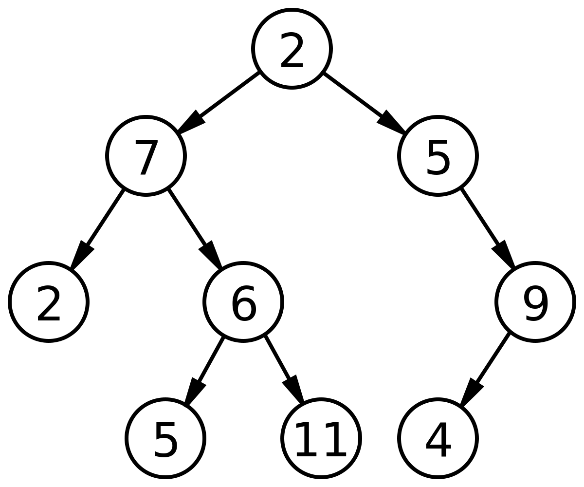 dešinysis pomedis
kairysis pomedis
Dvejetainis paieškos medis
Dvejetainis paieškos medis (binary search tree) – tai toks dvejetainis medis, kurio viršūnių reikšmės išdėstytos tokia tvarka:
Viršūnės reikšmė yra didesnė už visas reikšmes jos kairiajame pomedyje.
Viršūnės reikšmė yra mažesnė už visas reikšmes jos dešiniajame pomedyje.
Kairysis ir dešinysis pomedžiai yra dvejetainiai paieškos medžiai.
Viršūnių reikšmės negali kartotis.
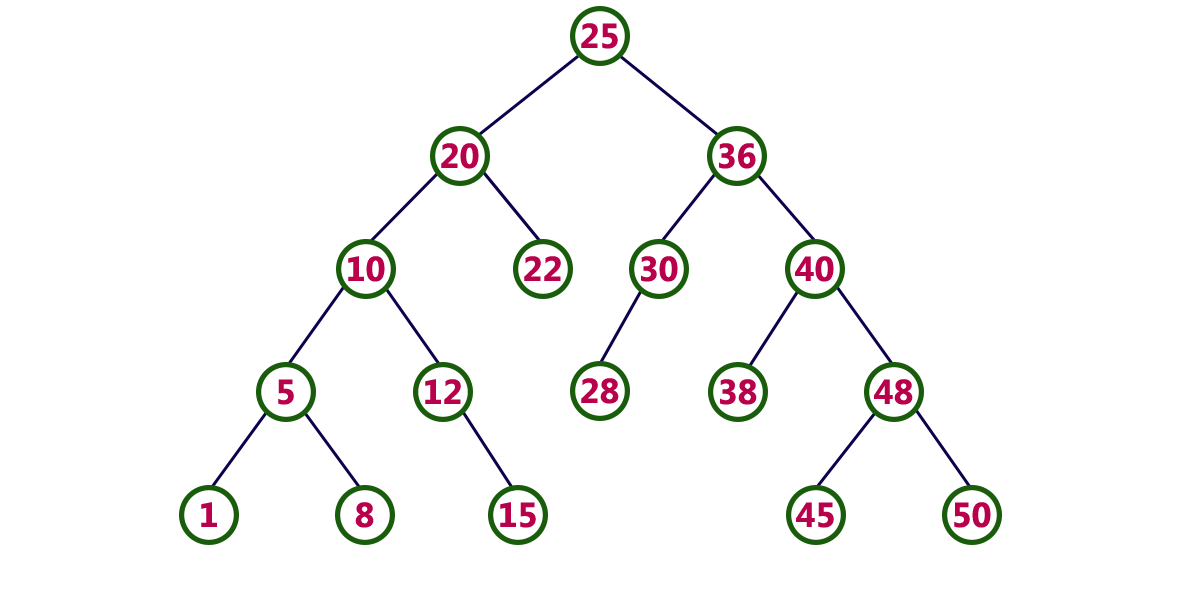 Operacijos dvejetainiame paieškos medyje
Medžio apėjimas
Reikšmės paieška
Elemento įterpimas
Elemento šalinimas
Dvejetainio paieškos medžio apėjimas
Apėjimo strategijos:
V-K-D: aplankyti Viršūnę, apeiti Kairįjį pomedį, apeiti Dešinįjį pomedį.
K-V-D: apeiti Kairįjį pomedį, aplankyti Viršūnę, apeiti Dešinįjį pomedį.
K-D-V: apeiti Kairįjį pomedį, apeiti Dešinįjį pomedį, aplankyti Viršūnę.
Apėjimo pavyzdžiai:
C
V-K-D: C B A D E
K-V-D: A B D C E
K-D-V: A D B E C
B
E
A
D
Reikšmės paieška dvejetainiame paieškos medyje
Ieškomos reikšmės 7 ir 38:
7<25
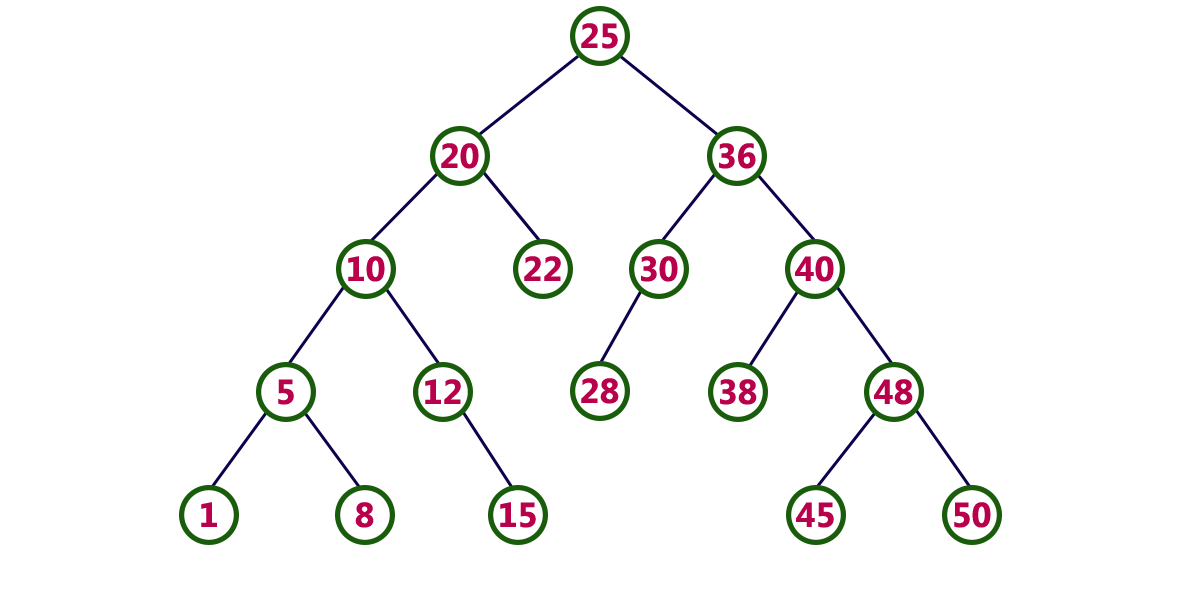 38>25
38>36
7<20
38<40
7<10
38==38
7>50
TRUE
7 != 8
FALSE
Elementų įterpimas dvejetainiame paieškos medyje
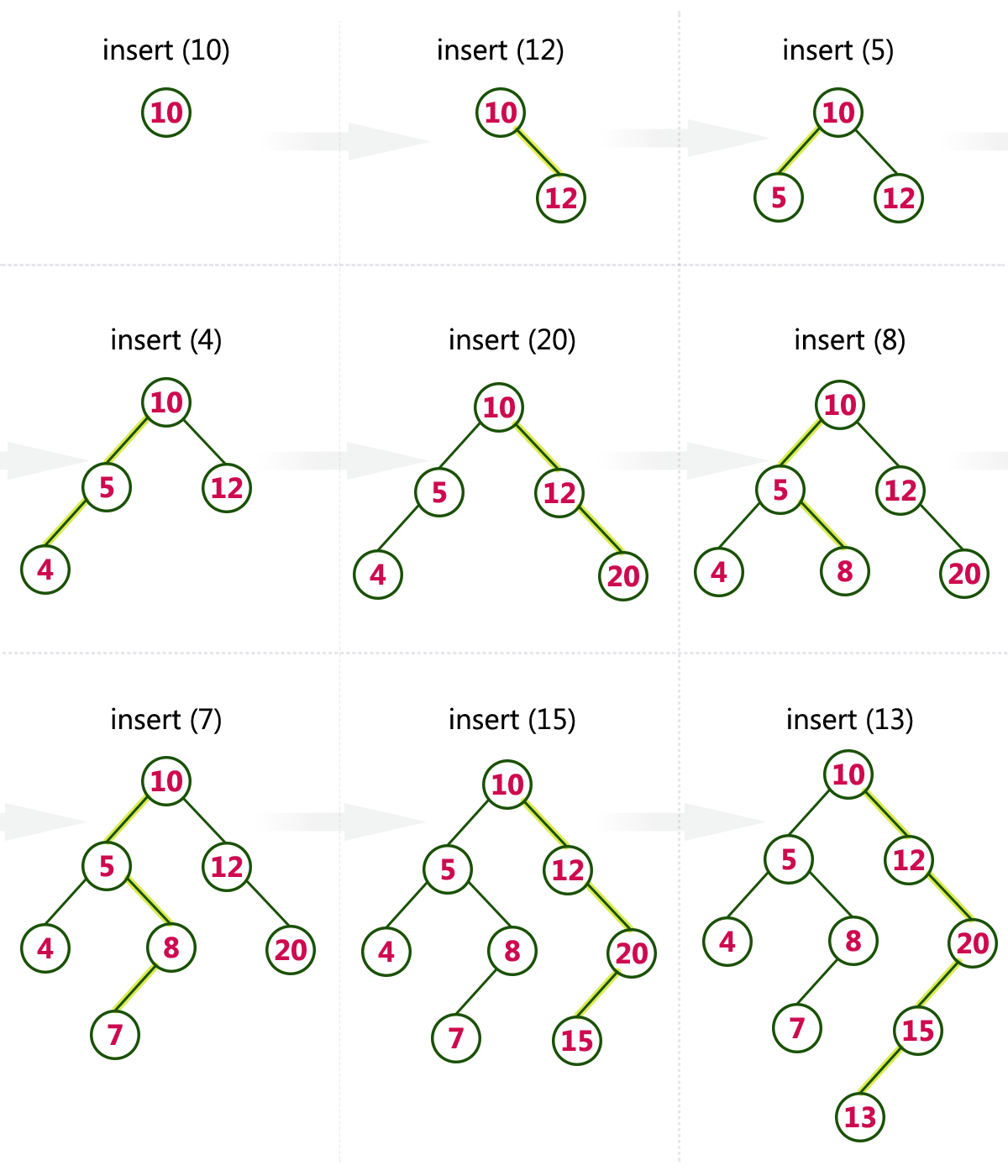 Jei įterpiama reikšmė lygi viršūnės reikšmei, darbas baigiamas.
Kitu atveju nauja reikšmė įterpiama dvejetainės paieškos principu leidžiantis žemyn kol randama vieta naujam lapui.
Elemento šalinimas dvejetainiame paieškos medyje
Viršūnės su reikšme 4 išmetimo pavyzdys:
Reikia rasti viršūnę su išmetamais duomenimis.
Jei ta viršūnė – lapas, jis ištrinamas.
Jei ta viršūnė nėra lapas, jos reikšmę galima sukeisti su didžiausia kairiojo pomedžio arba mažiausia dešiniojo pomedžio reikšme ir išmesti tą viršūnę.
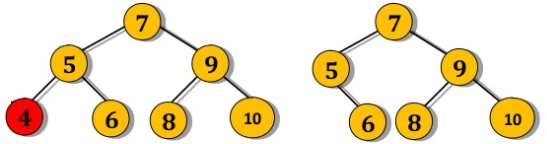 Viršūnės su reikšme 7 išmetimo pavyzdys:
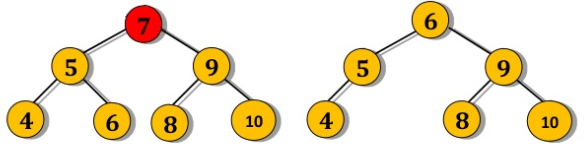 Subalansuotas medis
Subalansuotu medžiu vadinamas toks medis, kurio šaknis priklauso to medžio centrui, taip pat ir kiekvieno pomedžio šakninė viršūnė priklauso to pomedžio centrui.
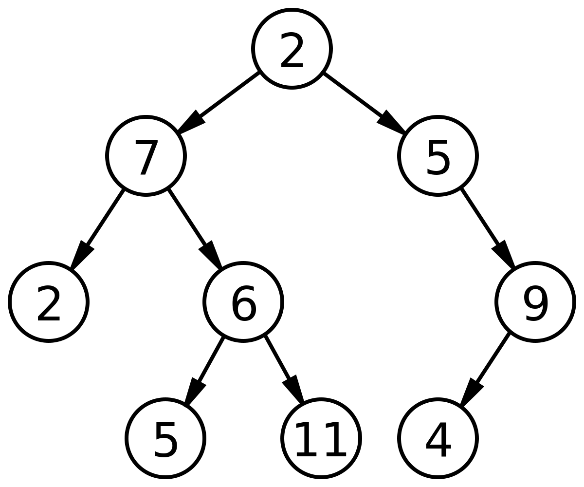 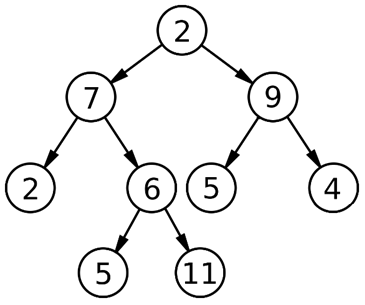 Nesubalansuotas medis
Subalansuotas medis
Pomedžio aukštis atitinka ilgiausio tako briaunų skaičių tame pomedyje.
Kokia prasmė balansuoti medžius?
Dvejetainis paieškos medis gali išsibalansuoti atliekant viršūnių įterpimo ar šalinimo operaciją, todėl paieška jame gali tapti neefektyvi, t. y. išaugti algoritmo sudėtingumas.

Šios problemos sprendimo būdai:
Medžio subalansavimas.
Neišsibalansuojančių medžių naudojimas (pavyzdžiui, AVL medžių).
AVL medžiai
AVL medžiu vadinamas dvejetainis paieškos medis, kurio kiekvienos vidinės viršūnės dešiniojo ir kairiojo pomedžių aukščiai skiriasi daugiausiai vienetu.

Išvada: visi AVL medžio pomedžiai yra AVL medžiai.

AVL medis – pirmasis besibalansuojantis medis, kuris 1962 m. buvo pasiūlymas autorių G. M. Adelson-Velsky ir E. M. Landis, todėl ir gavo vardą
AVL.
Pavyzdžiai
Žemiau pateikti AVL medžiai. Kodėl?
–
–
–
/
/
–
\
–
–
–
–
–
–
–
–
/
\
–
–
–
–
–
\
–
–
–
–
–
–
–
–
–
–
–
–
–
–
–
Pavyzdžiai
Žemiau pateikti ne AVL medžiai. Kodėl?
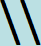 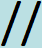 –
\
–
–
–
–
–
\
–
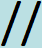 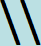 –
–
\
–
–
–
–
–
–
–
–
–
–
–
–
AVL medžiuose atliekamos operacijos
Elementų (viršūnių) įterpimas. 
Elementų (viršūnių) šalinimas.
AVL medžio balansavimas:
Pomedžio sukimas į kairę pusę.
Pomedžio sukimas į dešinę pusę.
Dvigubas pomedžio sukimas.
Viršūnės įterpimas AVL medyje (1)
5
5
2
8
2
7
1
4
7
6
1
4
8
3
5
Įterpiama
reikšmė 6
3
2
8
Medis subalansuojamas
atliekant dešinįjį posūkį
1
4
7
3
6
Viršūnės įterpimas AVL medyje (2)
A
A
Įterpimas pomedyje 3
B
B
1
1
h
h
2
3
2
3
h
h+1
B
Kairysis posūkis viršūnei B
A
3
1
2
h+1
h
Viršūnės įterpimas AVL medyje (3)
A
A
C
C
Įterpimas pomedyje
2 arba 3
1
1
h
h
B
B
4
4
h
h
2
3
2
3
h–1
h–1
h
Dvigubas
posūkis
B
A
C
1
2
3
4
h–1
h
h
Viršūnės šalinimas AVL medyje (1)
5
5
8
3
8
3
Ištrinama viršūnė 4
2
7
B
2
4
7
B
1
C
1
6
A
C
6
A
9
9
Dešinysis posūkis viršūnei 2
5
8
8
2
B
5
Kairysis posūkis viršūnei 8
1
7
B
3
A
C
7
2
C
6
A
3
6
9
1
9
Viršūnės šalinimas AVL medyje (2)
A
A
Šalinimas pomedyje 1
B
B
1
1
h–1
h
2
3
2
3
h
h
B
Kairysis posūkis viršūnei B
A
3
h
1
2
h–1
h
Viršūnės šalinimas AVL medyje (3)
A
A
C
C
1
h–1
1
h
Šalinimas pomedyje 1
B
4
B
h–1
4
h–1
2
3
h–1
2
3
h–1
Dvigubas
posūkis
B
A
C
1
2
3
4
h–1
h–1
h–1
h–1
AVL medžių pavyzdžiai (1)
Įterpiama
viršūnė 1
Įterpiama
viršūnė 2
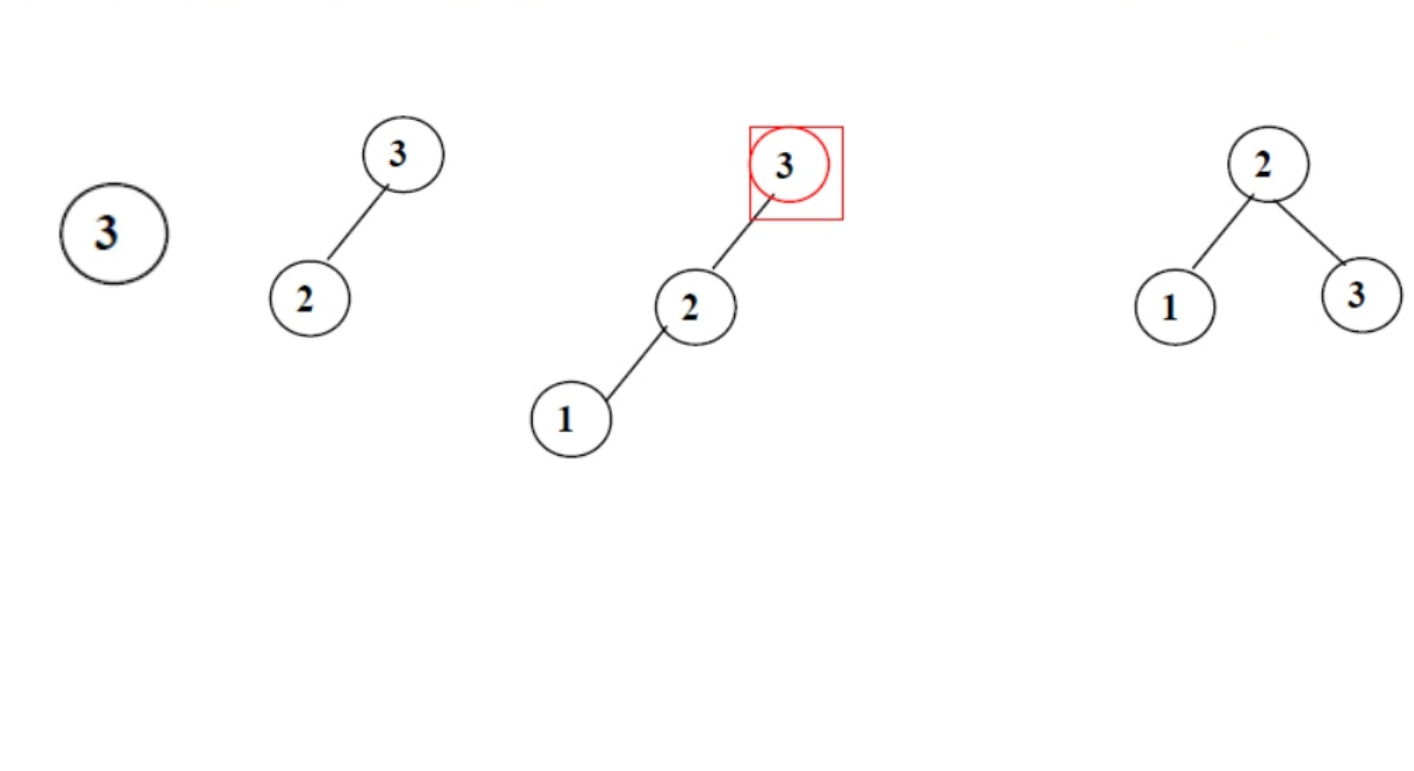 AVL
Įterpiama
viršūnė 3
posūkis
ne AVL medis
AVL medžių pavyzdžiai (2)
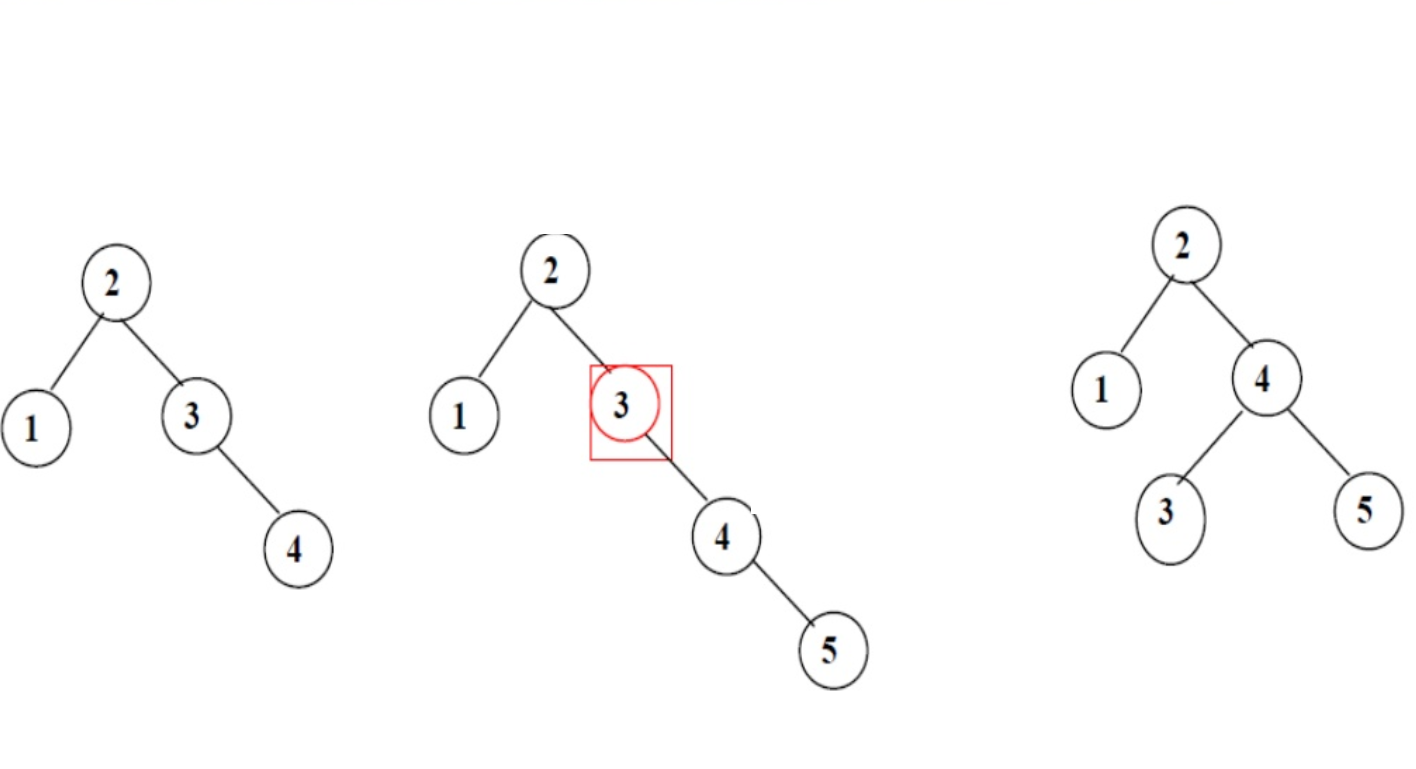 Įterpiama
viršūnė 5
AVL
Įterpiama
viršūnė 4
posūkis
ne AVL medis
AVL medžių pavyzdžiai (3)
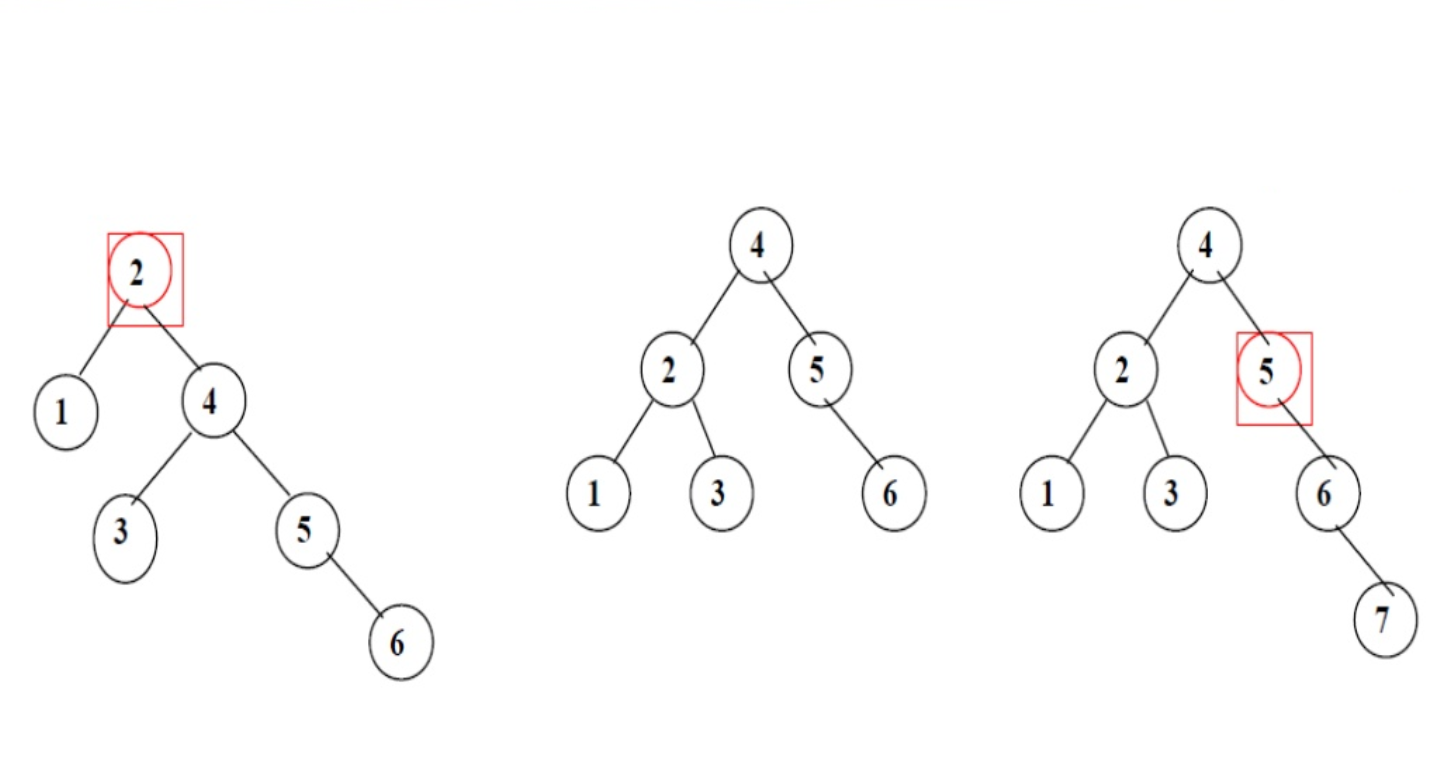 Įterpiama
viršūnė 7
Įterpiama
viršūnė 6
AVL
posūkis
ne AVL medis
ne AVL medis
AVL medžių pavyzdžiai (4)
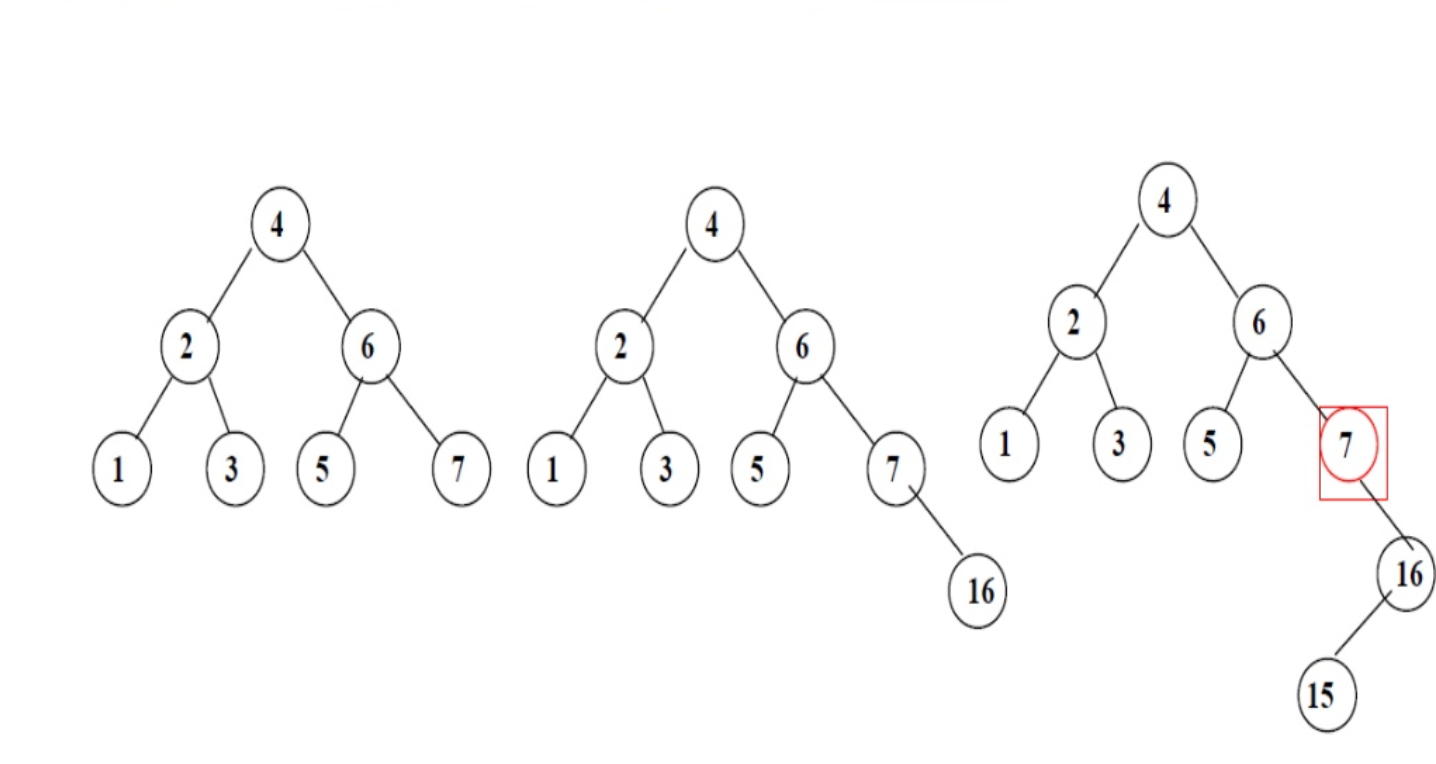 Įterpiama
viršūnė 15
Įterpiama
viršūnė 16
AVL
posūkis
ne AVL medis
AVL medžių pavyzdžiai (5)
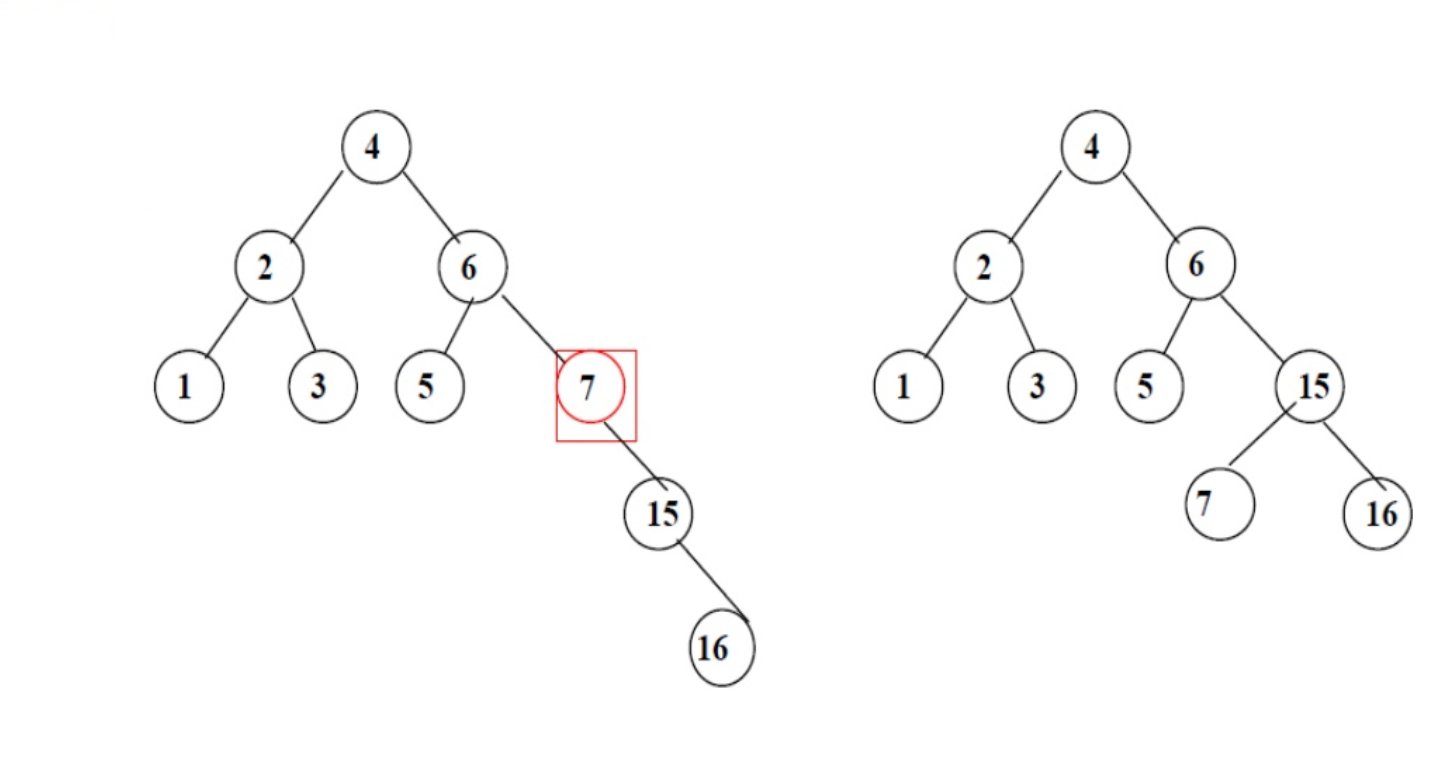 posūkis
posūkis
AVL medžių pavyzdžiai (6)
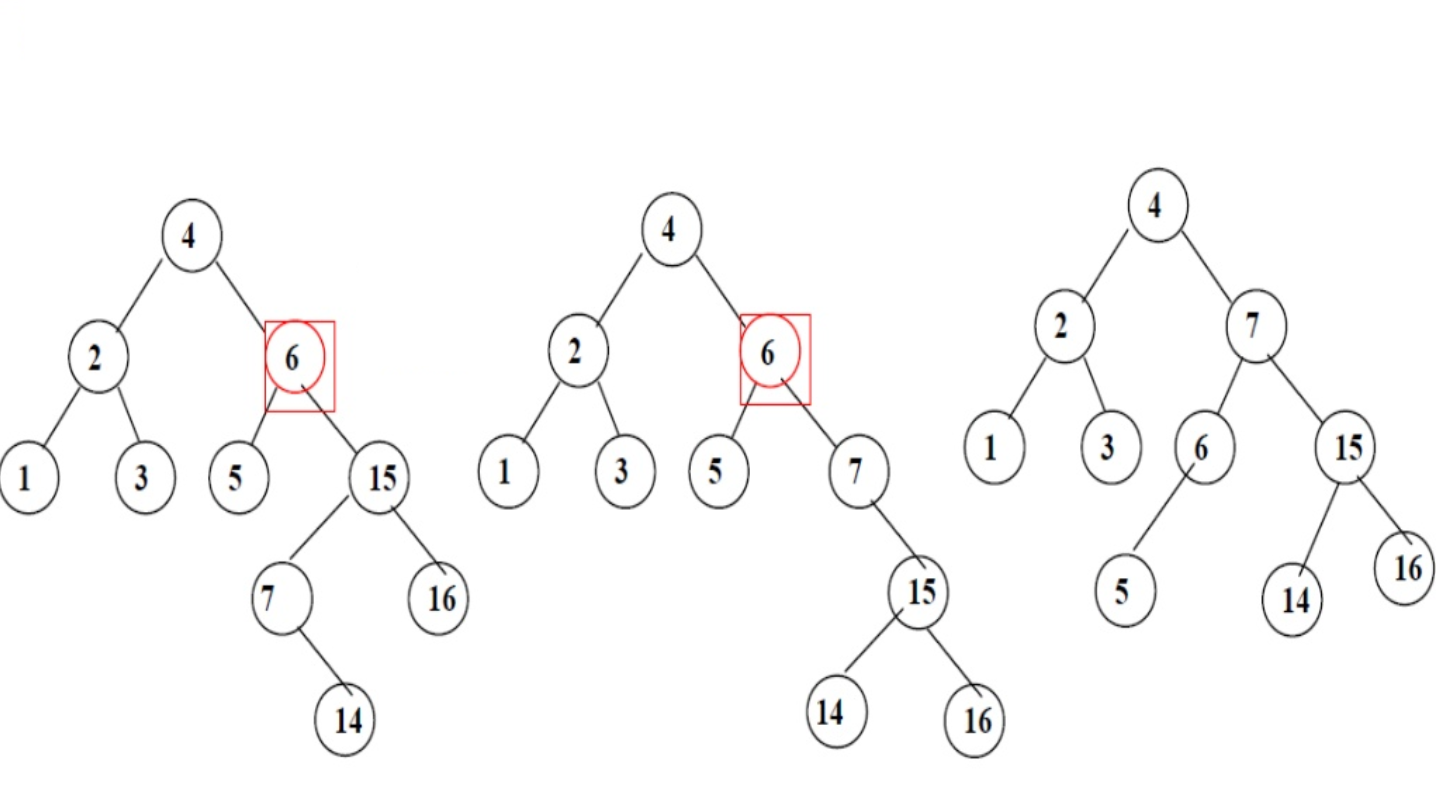 Įterpiama
viršūnė 14
posūkis
posūkis
AVL
ne AVL medis
ne AVL medis
Apibendrinimas
AVL medžio, turinčio n viršūnių, aukštis yra O(log n).
Tegu n(h) – AVL medžio, kurio aukštis h, viršūnių skaičius. Ieškosime minimalaus n(h):
Akivaizdu, kad n(1)=1 ir n(2)=2.
Kai n>2, tai AVL medis turi pomedžius, kurių vieno aukštis n(h-1), kito n(h-1) arba n(h-2).
Kai vienas iš pomedžių turės mažiausiai viršūnių, jo aukštis bus n(h-2), todėl bus teisinga lygybė:
n(h)=1+n(h-1)+n(h-2).
AVL medžiai, kurių minimalus viršūnių skaičius fiksuotam aukščiui h, vadinami Fibonačio medžiais.
Fibonačio medžių pavyzdžiai
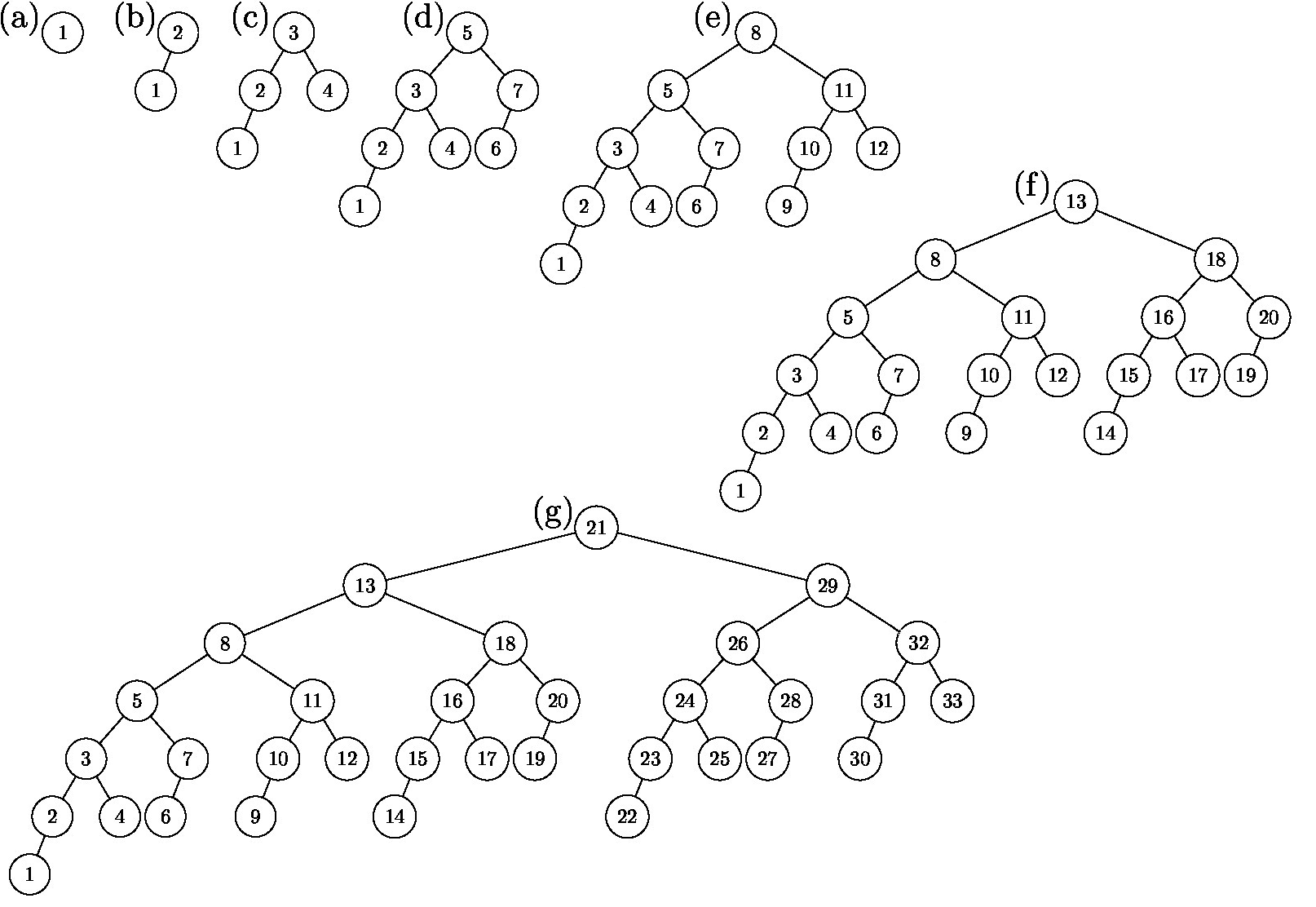 AVL medžio didžiausias aukštis
Fibonačio sekos bendasis narys
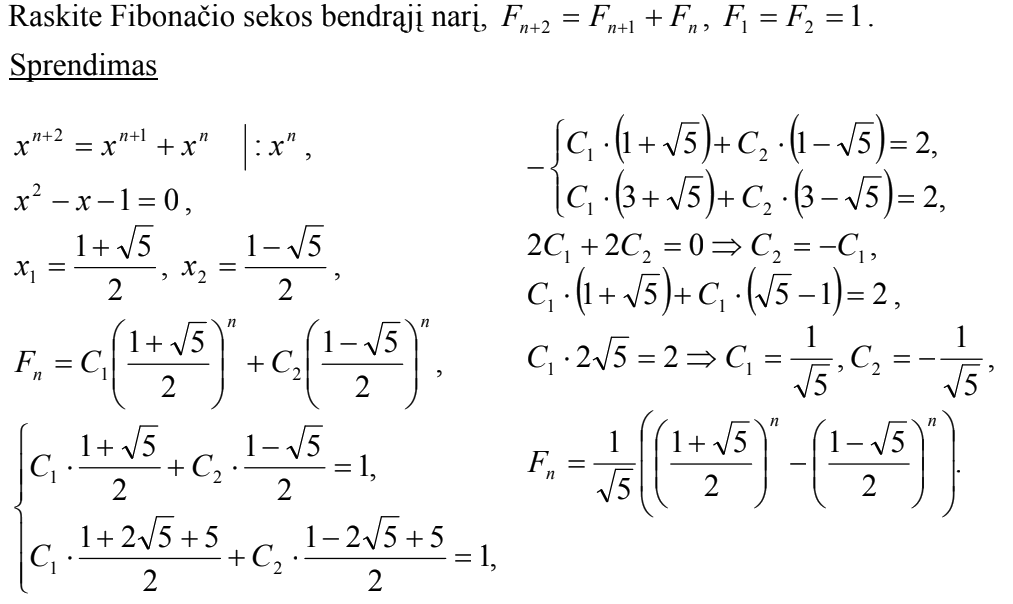 Raudoni–juodi medžiai
Raudoniems–juodiems medžiams formuluojamos šios struktūrinės savybės:
Kiekviena viršūnė yra raudona arba juoda.
Medžio šaknis visada yra juoda (jei šaknis nėra juoda, ją reikia padaryti juoda).
Įterpiamos viršūnės yra raudonos.
Kiekvienas takas nuo viršūnės iki jos lapų turi vienodai juodų viršūnių.
Medžio lapai yra juodi (kartais žymimi NIL).
Joks takas negali turėti 2 iš eilės einančių raudonų viršūnių.
Raudono–juodo medžio pavyzdžiai (1)
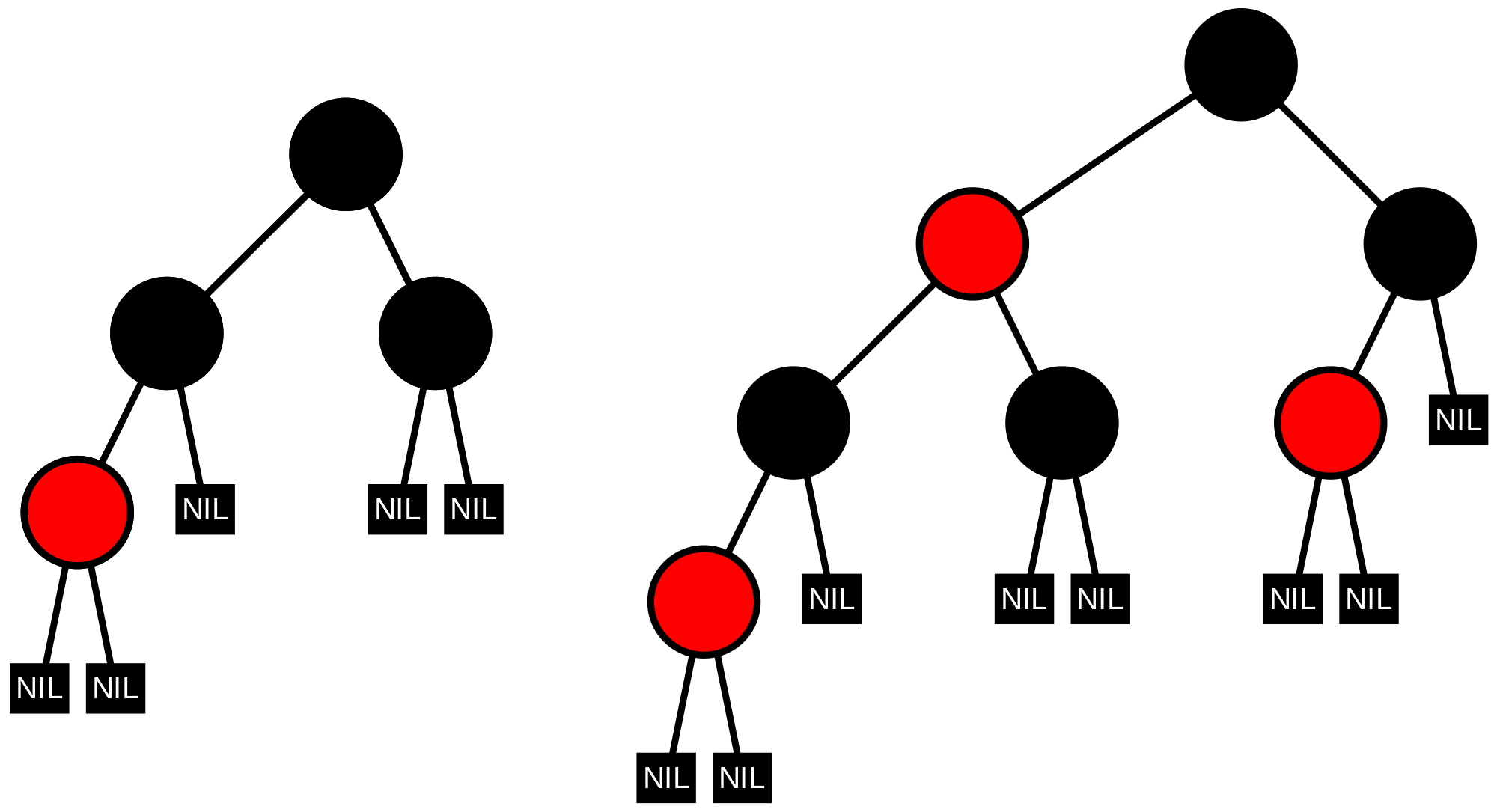 Raudono–juodo medžio pavyzdžiai (2)
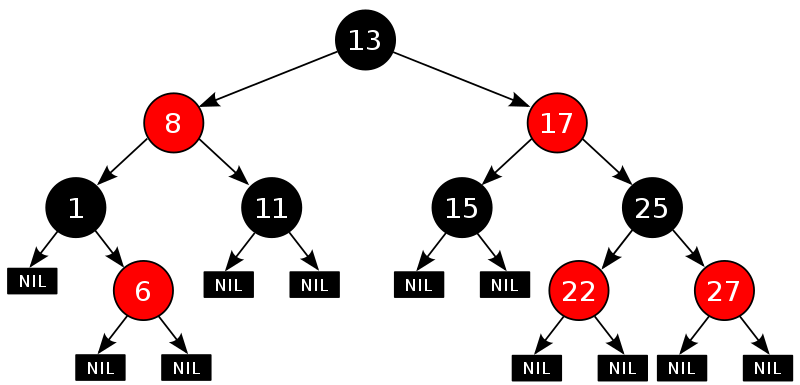 Operacijos su raudonais–juodais medžiais
Elemento įterpimas
Elemento šalinimas
Medžio koregavimas:
Viršūnių spalvų keitimas.
Pomedžio sukimas į dešinę pusę.
Pomedžio sukimas į kairę pusę.
Elemento (viršūnės) įterpimas
Įterpiamai viršūnei priskiriamas raudonos spalvos atributas.
Jei po viršūnės įterpimo medis nebetenkina raudono–juodo medžio apibrėžimo, reikalinga medžio korekcija, pavyzdžiui:
2
2
1
3
1
3
4
Elemento (viršūnės) įterpimas: 3 atvejai
Pažymėkime įterpiamo elemento X dėdę (angl. uncle) raide U:





Galimos 3 situacijos:
F – raudonas ir U – raudonas
F – raudonas, U – juodas ir X – dešinysis vaikas
F – raudonas, U – juodas ir X – kairysis vaikas
G
Senelis (tėvo tėvas)
U
F
Dėdė
Tėvas
Vaikas (dešinysis)
X
1-oji situacija
F – raudonas ir U – raudonas:
X tėvas ir U nudažomi juodai,
X senelis nudažomas raudonai,
X senelis tampa X,
Jei senelis – medžio šaknis, jis nudažomas juodai.
naujas X
A
A
A
U
F
Jei A
šaknis
D
B
D
B
D
B
X
C
C
C
Pastaba: visi pateikti lapai gali būti ir pomedžiai.
2-oji situacija
F – raudonas, U – juodas ir X – dešinysis vaikas:
X tėvas tampa X,
Atliekamas sukimas į kairę apie X viršūnę (po šio sukimo visada seka 3 situacija).
A
A
U
F
F
U
D
C
D
B
X
4
5
B
C
4
5
X
1
3
1
2
2
3
3-oji situacija
F – raudonas, U – juodas ir X – kairysis vaikas:
X tėvas perdažomas juodai,
X senelis perdažomas raudonai,
Atliekamas sukimas į dešinę apie X tėvą.
G
C
A
U
F
B
A
D
C
3
1
2
D
4
5
B
X
3
4
5
1
2
Elemento įterpimo pavyzdys (1)
7
2
8
1
5
9
4
6
7
2
8
1
5
9
F
4
6
U
X
3
(1-oji situacija)
Elemento įterpimo pavyzdys (2)
7
F
U
2
8
1
X
5
9
4
6
sukimas į kairę
apie X
7
3
(2-oji situacija)
F
U
5
8
X
2
6
9
1
4
(3-oji situacija)
3
Elemento įterpimo pavyzdys (3)
G
7
F
U
5
8
X
2
6
9
sukimas į dešinę
apie F
1
4
(3-oji situacija)
5
3
F perdažomas juodai,
G perdažomas raudonai
2
7
6
8
1
4
9
3
Elemento (viršūnės) šalinimas
Viršūnė pašalinama kaip ir įprastame dvejetainiame paieškos medyje (DPM), tačiau jei medis tampa ne raudonai–juodas, reikalinga korekcija:
Jei pašalinamas lapas arba raudona viršūnė, nieko koreguoti nereikia (pašalinimas kaip ir įprastame DPM).
Jei pašalinama vidinė juoda viršūnė, medis koreguojamas artimiausią raudoną viršūnę perdažant juodai, kuri pakeičia ištrintą viršūnę, pavyzdžiui:
5
5
Ištrinama viršūnė 4
4
6
3
6
3
Ačiū už dėmesį.Klausimai?